Rethinking Business Responsibility In India: a review of Pharmaceutical & Private Healthcare sectors
Vikash Batham, CUTS International
Developing an Inclusive CSR Index for India by BCF, New Delhi 
26th September 2013
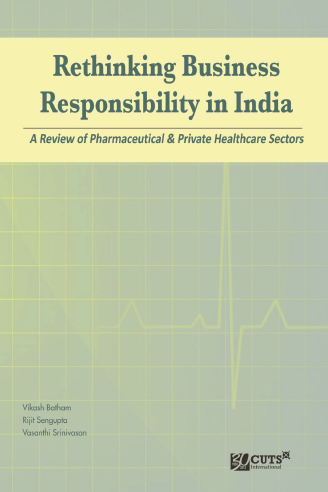 Outline
Introduction 
Overview of BRCC project
Conceptual Clarity & Research Design
Some Key Findings
Emerging conclusions 
Way forward
2
Exploring the Interplay between Business Regulation and Corporate Conduct in India (BRCC project)
3
Introduction
Increasing role of private sector as providers of public goods & services - contributing to social & economic development

Need to examine private sector’s role in meeting societal expectation – challenges and opportunities

NVGs  provides a framework to undertake such an examination

Understanding the role of regulation in influencing/facilitating this process
4
BRCC project - Overview
Implemented over 2011-12 by CUTS in collaboration with state level CSOs

Sectors: Pharmaceutical & Private Healthcare

Sectoral Analysis Framework – using the NVGs Principles & Core Elements to identify Critical Elements (Environment and Marketing & Distribution )

States : Andhra Pradesh, Gujarat, Himachal Pradesh & West Bengal
5
BRCC Project - Objectives
Identify regulatory and operational constraints faced by businesses in select sectors in India and analyse factors for promoting responsible behaviour in these sectors

Understand the role of the different actors in the healthcare and pharmaceutical sectors in promoting responsible business conduct

Motivate firms to adopt ‘good corporate practices.’

Evolve a policy discourse involving business and policymakers to facilitate an environment for business responsibility
6
Definition and Concept of Business Regulation & Responsible Business
Elements of business regulation include: (i) Public regulation, (ii) Co-regulation & (iii) Self Regulation
Elements of business regulations implemented at National, State and Local levels
Responsible business: NVGs were used as the reference for defining ‘corporate conduct’. Accordingly, the elements of corporate conduct relevant for the sectors (Pharmaceutical and Private Healthcare) were identified
7
Research Design & Methodology
Selection of sectors and states (AP, Gujarat, HP & WB)

Research Outline (linking BR with CC)







Method: (i) Secondary research – analysis of existing regulatory framework and implications for responsible business & (ii) Primary research – empirical research in four states involving feedback gathering; personal communication with key actors and state-level fora 

Literature Review and Information analysis
Critical Factors
8
Issues for Investigation (Critical Elements)
9
Some Key findings – Pharma Sector (1)
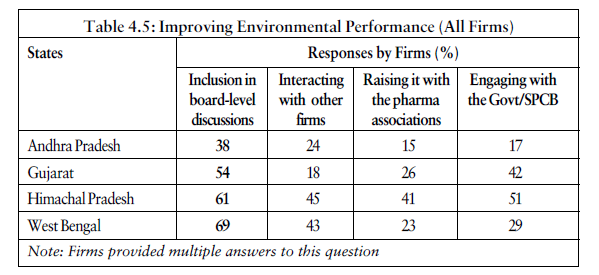 Majority of surveyed firms across states felt that environmental performance can be best improved if included in boardroom discussions
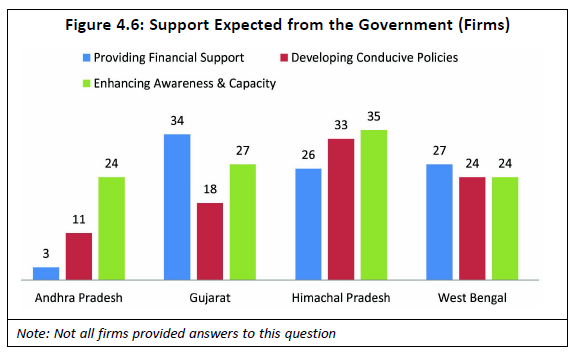 Firms surveyed in some states had much higher expectation of support from the state government’s than others
10
Some Key findings – Pharma Sector (2)
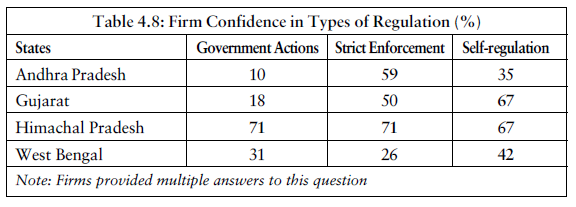 Only a handful of firms preferred government action to stimulate responsible behaviour
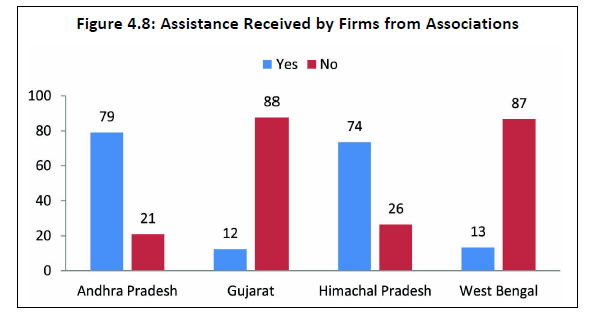 Level of support received from sectoral associations varied across states
11
Some Key findings – Private Healthcare (1)
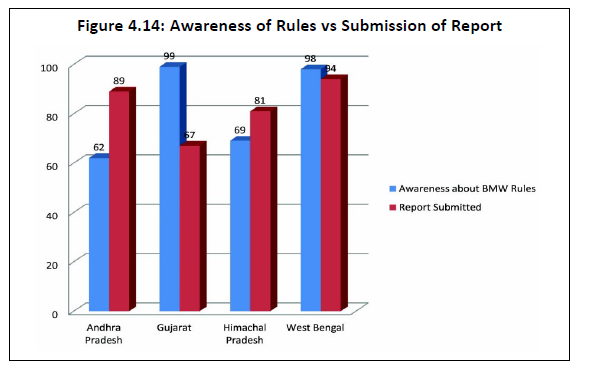 Bio-medical waste management is a relatively new issue and has seen varying levels of response from private hospitals in states
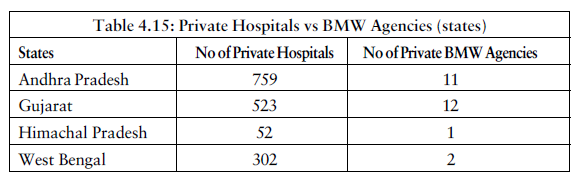 Greater private participation can help develop the market in some states
12
Some Key Findings – Private Healthcare (2)
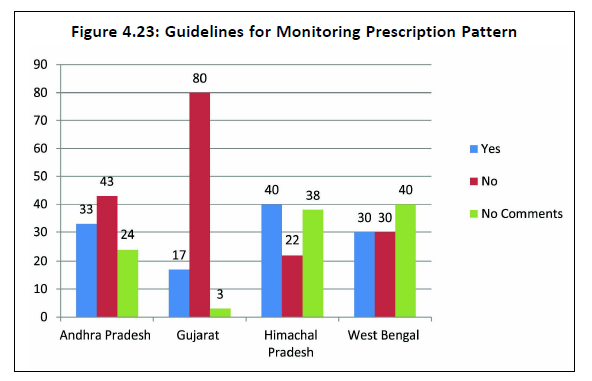 Only a handful of private hospitals had internal guidance on prescription monitoring
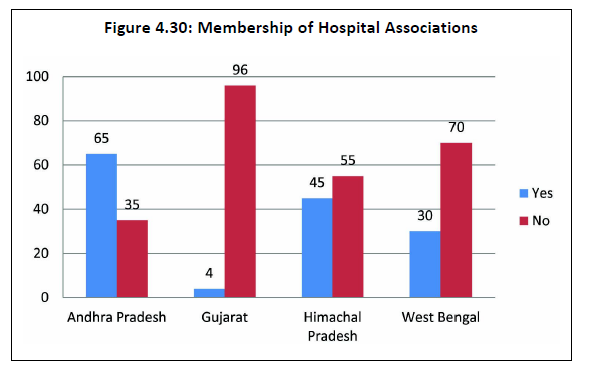 Not all states have associations of private hospitals, and coverage is low
13
Emerging Conclusions: Micro-Level
Awareness of legislations good, but compliance often weak
Expectation from the government for technical and financial support continues to be high
Conditions of service of Medical Sales Representatives has implications on ethical promotion of drugs and choice at consumer end
Information exchange is poor and erratic between regulators and firms – lack of awareness on relevant legislation
No institutionalised process of Interaction between sectoral association and government/regulators
Sectoral associations not responsible for monitoring behaviour of members
14
Emerging conclusions: Macro Level
Coordinated regulatory enforcement (among concurrent regulators), missing at state level – key barrier to better regulation 
Diversity across state regulators (human and institutional capacity) leads to differential output vis-à-vis responsible business
Unsatisfactory Human Capital Management (number and quality of staff)
Need to strengthen the role of business/sectoral associations
Incentives and disincentive mechanisms ill-developed 
Notion of business responsibility restricted to philanthropy
15
Way forward
A more holistic understanding of business regulation (including self regulation and co-regulation) is necessary
Movement towards better business needs to start from the states – calls for capacity building of key actors
Creating an environment that promotes a culture of responsible business is important
Emphasis on both external conditions and internal processes are necessary
Need for sector specific guidelines (NVGs) for key sectors
16
Thank You!
www.cuts-ccier.org/BRCC
17